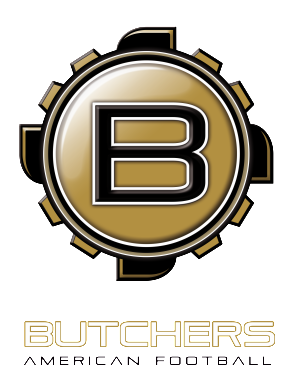 Kutsu
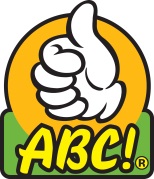 Cloud Bowl V - PORVOO         U13  |  U11 (avoin)  |  U9 (avoin)


PAIKKA
Pallokenttä
Lukiokatu 22, 06100 Porvoo
http://www.fonecta.fi/s/10nu

	
AIKA
La xx.5.2016  |  klo 10 - 18


JÄRJESTÄJÄ
Porvoon Butchers  ry / Juniorit
www.porvoonbutchers.com


LISÄTIEDOT
N N
044 – 1234 567
cloudbowl@suomi24.fi
Cloud Bowl
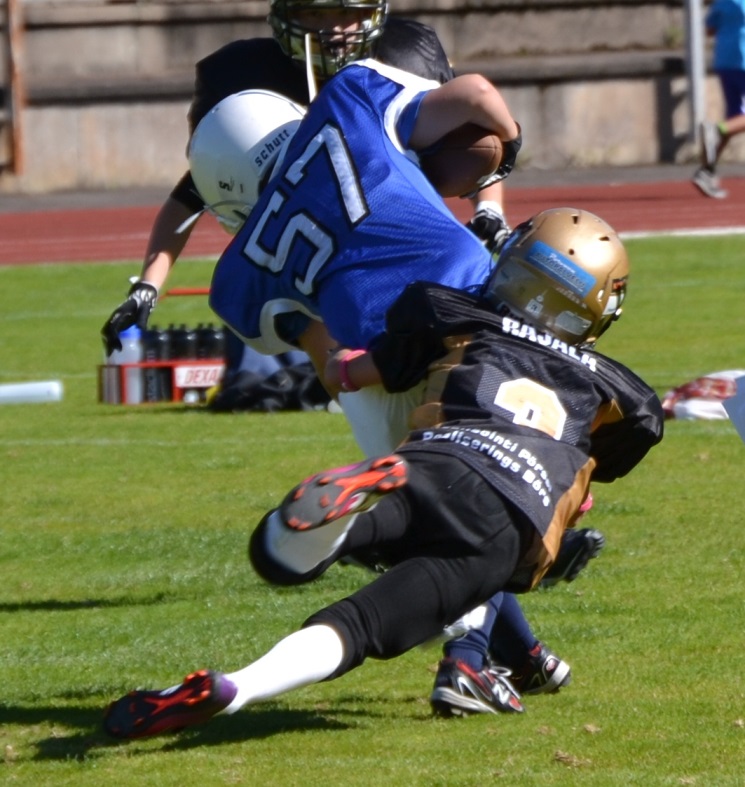 V
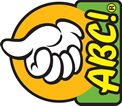 Porvoo
xx.5.2016
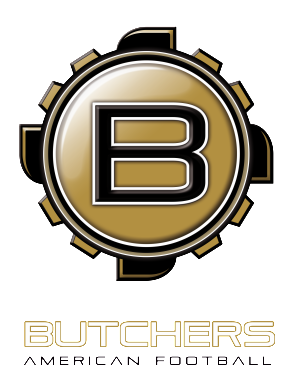 OTTELUIDEN KESTO
2 x 30 min (puoliaika 5 min)

TUOMARIT
Pyydämme ilmoittamaan mukananne tulevien tuomareiden nimet ja kokemustason Xx.5.2016 mennessä.
Tuomarit ilmoittetaan sähköisellä  lomakkeella:    
http://www.sajl.fi/sarjat/nuoret/u11-u9-turnausinfo/butchers-turnaus-16-5-porvoo/

Tuomarikokous pidetään xx.5.2016 klo xx.xx. (Ilmoitetaan myöhemmin)
RUOKAILU 
Järjestämme turnausruokailun.
Pyydämme ilmoittamaan ruokailijoiden lukumäärän XX.4.2015 mennessä turnauspäällikölle 
Ruokailulipukkeet noudettavissa turnaustoimistosta. 
Ruokailun hinta 9 €/hlö. 
Ruokailut laskutetaan etukäteen ilmoitetun määrän mukaisesti.

TURNAUSPÄÄLLIKKÖ 
Turnauspäällikkönä toimii N N	044 – 1234 567      	cloudbowl@suomi24.fi
U11 JA U9 JUNIORIEN ILMOITTAMINEN 
U11- ja U9-juniorijoukkueet ilmoitettava turnaukseen viimeistään xx.4.2016
Ilmoittautuminen lomakkeella:    
http://www.sajl.fi/sarjat/nuoret/u11-u9-turnausinfo/butchers-turnaus-16-5-porvoo/

KENTÄT
Pallokenttä tekonurmea

PELAAJALUETTELOT
Pelaajaluettelot tulee toimittaa turnaus-päällikölle SAJL:n lomakkeella viimeistään xx.5.2016 cloudbowl@suomi24.fi  Pelipäivän rosteri toimitetaan turnaus-toimistoon saapuessanne Pallokentälle.

TSEMPPARIPALKINNOT
Turnauksessa jaetaan yksi tsemppari-palkinto/ joukkue. Valinnoista vastaavat joukkueiden valmentajat. Pyydämme ilmoittamaan valinnoista turnaus-toimistoon viimeisen ottelunne jälkeen. 
PUKUHUONEET
Pyritään jakamaan periaatteella pukuhuone/seura

LÄÄKÄRI
Turnauksessa on paikalla lääkäri.
Cloud Bowl
V
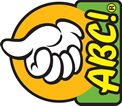 Porvoo
xx.5.2016
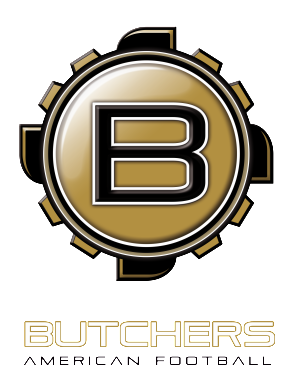 Viimeiseksi sivuksi voimassaolevat sponssit
Viimeiseksi sivuksi voimassaolevat sponssit
V
Cloud Bowl
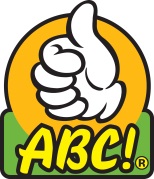 Porvoo
XX.5.2016